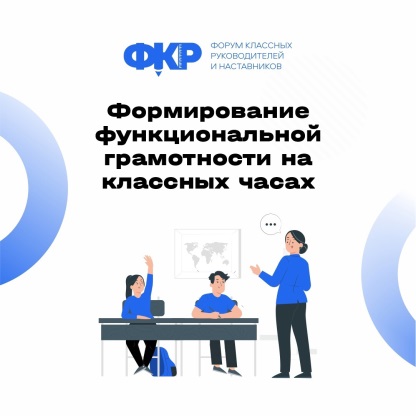 Разработка и оформление сценария классного часа.Методические рекомендации
«Классный час - специально организованная ценностно-ориентационная деятельность, способствующая формированию у школьников системы отношений к окружающему миру»
Н.Е. Щуркова
Содержание:
Технические требования к оформлению текста сценария (активная ссылка)

Структура сценария классного часа (активная ссылка)

Методический справочник
Технические требования к оформлению текста:
текстовый редактор: Microsoft Word
шрифт: Times New Roman 
кегль: 12, строчным
выравнивание: по ширине
формат: книжный
поля:  левое – 3     правое – 1,5      верхнее и нижнее – 2
межстрочный интервал: полуторный
абзацный отступ для всего текста: 1,25 

Общий объем текста с приложениями не более 8 страниц
Структура сценария классного часа:
Внимание! Активные ссылки!!!!!!!!!!!!!!!!!!
ФИО, школа (полное название) в верхнем правом углу
Класс (возраст), участники (ученики других классов, родители и пр.)
Место проведения:
Тема:   
Направление воспитательной работы:
Цель классного часа:      
Тип классного часа (в зависимости от цели): 
Форма проведения:                                                               
Планируемые  результаты:                                                                                                                                                                             
Методы воспитания:                                                                                   
Компонент(ы) функциональной  грамотности
Дидактические средства /оборудование                                               
Список использованной литературы
Структура классного часа (составные части): вступительная, основная, заключительная.
Приложения (фото, таблицы, сканы рисунков и пр.).
Место проведения классного часа:
Наиболее удобным и привычным местом проведения классного часа является аудитория, закрепленная за классом, что позволяет снизить уровень рассеивания внимания и отвлечения в условиях новой обстановки. 
В зависимости от темы, цели, формы проведения классного часа, может быть выбрано другое место. Например:
библиотека
музей
театр
выставочная площадка
парк
Тема классного часа:
Интересная, привлекательная (актуальная) для детей.
Носит проблемный характер (проблемный вопрос, который необходимо обсудить).
Направления воспитательной работы(в соответствии с ФГОС НОО, 2021 г.):
Гражданско-патриотическое 
Духовно-нравственное 
Эстетическое
Физическое воспитание, формирование культуры здоровья и эмоционального благополучия
Трудовое
Экологическое
Воспитание ценности научного познания
Цель классного часа:
Должна четко соотносится с планируемыми воспитательными результатами и отражать направленность на:
Формирование компонента(ов) функциональной грамотности. (образовательная)
Формирование сознания (взглядов, убеждений, позиций, мировоззрения) и опыта самостоятельного общественного действия. (воспитательная)
Развитие эмоционально-чувственной сферы, ценностных ориентаций; (развивающая)
Типы классного часа(в зависимости от цели):
Нравственный
Информационный
Тематический
Интеллектуально-познавательный
Формы проведения классного часа, направленного на формирование сознания (взглядов, убеждений, позиций, мировоззрения):
Беседы
Диспуты
Дискуссии
Конференции
Экскурсии
Круглый стол
Встречи с интересными людьми
Формы проведения классного часа, направленного на развитие чувств:
Конкурсы
Турниры
Концерты
Праздники
Гостиные
Шоу
Телемосты
Викторины
КВНы
Формы проведения классного часа, направленного на формирование опыта поведения (самостоятельного общественного действия):
Тренинги
Игры (ролевые, интерактивные, деловые, путешествия и пр.)
КТД (коллективные творческие дела)
Акции
Проекты
Мастерские
Выставки
Планирование учителем 
воспитательных результатов:
Установить требования ФГОС НОО
Определить возможный уровень результатов в соответствии 
с возрастом
Определить содержательный аспект результатов (гражданско-патриотическое, эстетическое, трудовое… направление)
Изучить критерии оценки результатов, представленные в Примерной программе воспитания
Спроектировать конкретные планируемые воспитательные результаты применительно к воспитательному событию в классе (классному часу)
Возможный уровень результатов
в соответствии с возрастом:
Первый уровень результатов – приобретение школьником социальных знаний (об общественных нормах, об устройстве общества, о социально одобряемых и неодобряемых формах поведения в обществе и т. п.), первичного понимания социальной реальности и повседневной жизни. 
Для достижения данного уровня результатов особое значение имеет взаимодействие ученика со своими учителями как значимыми для него носителями положительного социального знания и повседневного опыта.
Возможный уровень результатов
в соответствии с возрастом:
Второй уровень результатов – получение школьником опыта переживания и позитивного отношения к базовым ценностям общества (человек, семья, Отечество, природа, мир, знания, труд, культура), ценностного отношения к социальной реальности в целом.
Для достижения данного уровня результатов особое значение имеет взаимодействие школьников между собой на уровне класса, школы, т. е. в защищенной, дружественной просоциальной среде.
Возможный уровень результатов
в соответствии с возрастом:
Третий уровень результатов – получение школьником опыта самостоятельного общественного действия. 
Для достижения данного уровня результатов особое значение имеет взаимодействие школьника с социальными субъектами за пределами школы, в открытой общественной среде.
Методы воспитания
(формирование сознания):
Рассказ
Беседа
Разъяснение
Пример
 дискуссия
Диспут
Методы воспитания
(стимулирование деятельности, 
поведения и чувственной сферы):
Поощрение
Наказание
Соревнование
Метод параллельного действия
Метод перспективы и целеполагания
Метод рефлексии и самоанализа
Методы воспитания
(формирование опыта самостоятельного 
общественного действия):
Упражнение
Режим
Поручение
Требование
Воспитывающие ситуации
Общественное мнение
Функциональная грамотность младшего школьника:
«Базовое образование личности, благодаря которому 
ребенок должен обладать: 
готовностью успешно взаимодействовать с изменяющимся окружающим миром
возможностью решать различные (в том числе нестандартные) учебные и жизненные задачи 
способностью строить социальные отношения 
совокупностью рефлексивных умений, обеспечивающих оценку своей грамотности, стремление к дальнейшему образованию …» 
_____________________________________________________________________________________________________________________________________
Виноградова Н.Ф., Кочурова Е.Э., Кузнецова М.И. и др. Функциональная грамотность младшего школьника: книга для учителя. Под ред. Н. Ф. Виноградовой. М.: Российский учебник: Вентана-Граф, 2018. 288 с.
Компоненты функциональной грамотности.Интегративные:
Читательская
Информационная
Коммуникативная
Социальная
(В таблице классного часа необходимо указать задания, которые формируют компоненты функциональной грамотности)
Компоненты функциональной грамотности.Предметные:
Математическая
Финансовая
Литературная
Языковая
Естественнонаучная
Бытовая
Экологическая
Здорового образа жизни
(В таблице классного часа необходимо указать задания, которые формируют компоненты функциональной грамотности)
Дидактические средства/оборудование:

На примере классного часа 
«Береги природу Байкала»
демонстрационные: презентация, карта-пазл, флажок

индивидуальные  листы:  «Байкал», «Береговой лист», 
 «Цены контейнера и принимаемого мусора».
Список использованной литературы:
(На примере классного часа 
«Береги природу Байкала»
А. Я. Данилюк. Концепция духовно-нравственного развития и воспитания личности гражданина России

Буковская Г.В. Игры, занятия по формированию экологической культуры младших школьников. – Москва “Владос”, 2002.

Интернет ресурсы: https://clck.ru/TwXc, карточки Яндекс. Учебник, Учи.ру.
Структура классного часа:
Структура классного часа:
Структура классного часа:
Приложения:
Приложение 1
 «Карта Байкала»
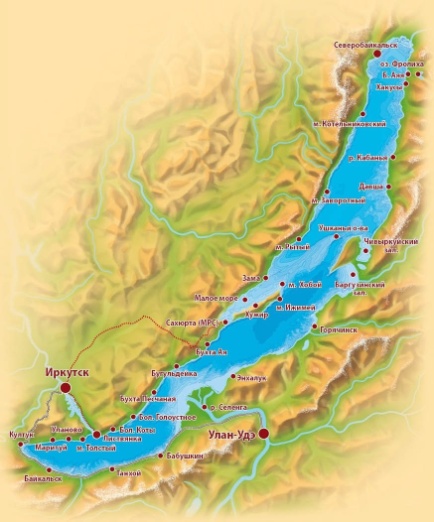 Приложение 3 «Береговой лист». 
Соотнесите слова  и названия, проведи стрелку
Приложение 2 «Текст о Байкале»
Озеро Байкал
       Самое удивительное озеро на планете располагается в нашей стране на юге Восточной Сибири. Это озеро Байкал.
 Байкал – самое глубокое и чистое озеро на Земле. В нём содержится пятая часть всех мировых запасов пресной воды планеты. Длина Байкала 636 км,  средняя ширина 48 км, наибольшая глубина – 1620 м. 
На площади водной поверхности озера с успехом могли бы разместиться некоторые государства.
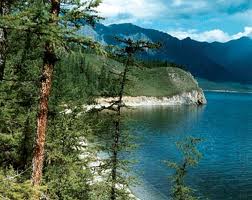 На озере Байкал 27 островов. Пять мелких островов периодически затапливаются. Самый крупный по площади остров Ольхон. 
На нём можно было бы дважды разместить государство Мальта. В озеро Байкал впадают 336 рек: Селенга, Баргузин, Верхняя Ангара,
 Турка и другие. А вытекает из озера только одна река – Ангара.         
         На языке якутов  «Байкал» означает «богатое море». И действительно, в нём обнаружено около 1000 видов растений.
 В Хамар-Дабанском районе растет множество кедров, пихт и елей, а рядом находятся сфагновые болота. Между деревьями комфортно
 чувствует себя брусника – любительница влажного климата. Постепенно  пихтовая тайга переходит в лиственничные просеки.
       Южное побережье Байкала. В этой области преобладают голубые ели, отличающиеся особой окраски хвои из-за воскового налета.
 На острове Ольхон находится реликтовый ельник – неразгаданная тайна озера. 
      Северная часть в зоне бухты Песчаной сочетает лиственницы, малое количество сосен, а также широколиственные деревья. 
Вся природа Байкала – это удивительное сочетание растений, требующее бережного отношения и кропотливой охраны.
В водах Байкала обитает более 1800 видов животных, большинство из которых уникальны: байкальская нерпа, бычки, голомянка.
 Главная промысловая рыба Байкала – омуль.
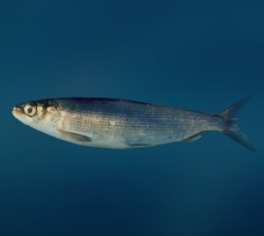 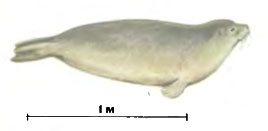 Приложение 4 «Цены»
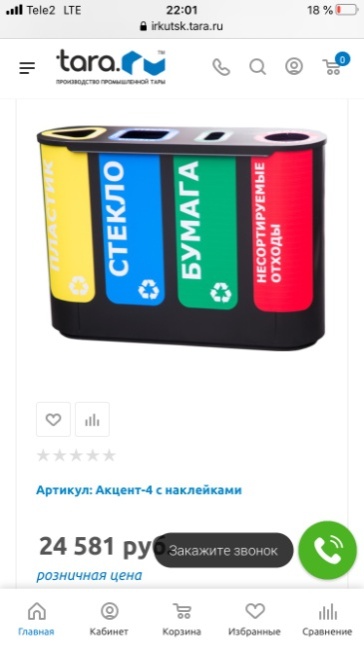 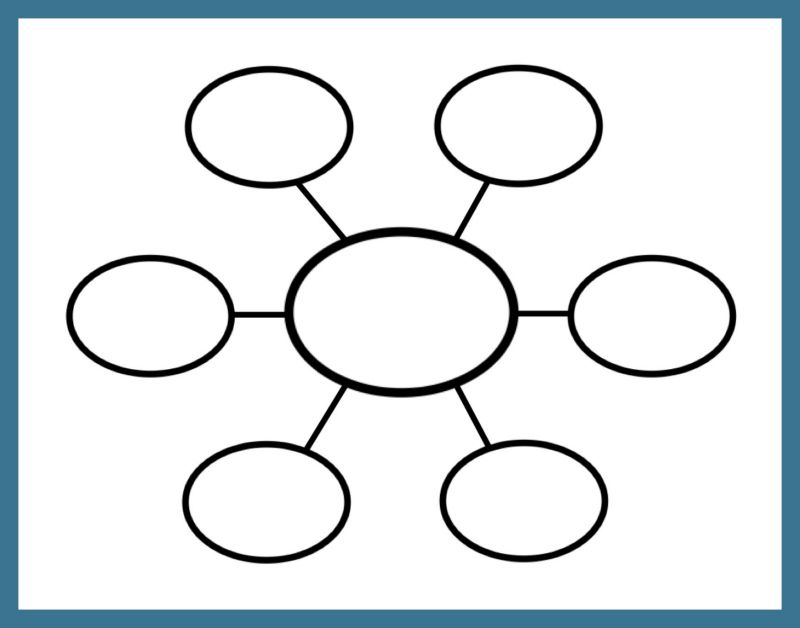 Приложение 5 «Кластер»
Благодарим 
за сотрудничество.
 
Желаем плодотворной работы!